Bacteria
4D  identify and describe the role of bacteria in maintaining health such as in digestion and causing diseases such as in streptococcus infections and diphtheria.
Bacteria—What Are They?
Bacteria—What Are They?
Bacteria is plural for Bacterium. 

A bacterium is a microbe (a microscopic single cell organism) that can be found virtually anywhere.  They are in air, soil, water, and in and on plants and animals.
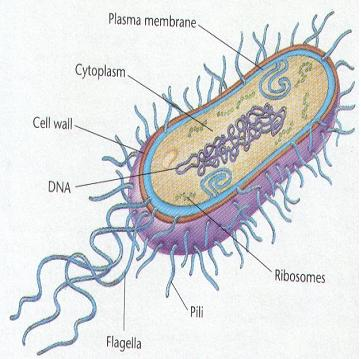 3
Bacteria—What Are They?
Are Prokaryotic cells
 
Single celled organisms 

No organized nucleus (duh!)

Few cell parts

Contain a single circular chromosome
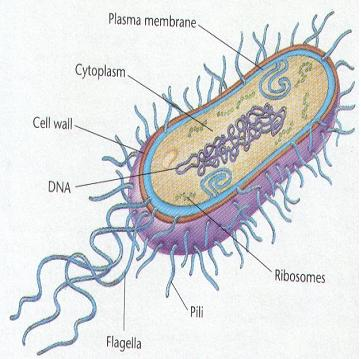 Types of Bacteria
Eubacteria – live almost everywhere, fresh water, salt water, land, within the human body

Archaebacteria – live in extremely harsh environments, like thick mud, extremely salty environments, hot springs
How Do They Look?
Appearance
Bacteria cells have various shapes

The three basic shapes are:
Bacillus – Rod Shaped
Spirilus – Spiral
Coccus – Round/Curved
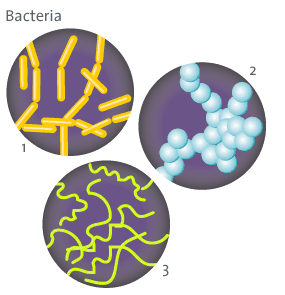 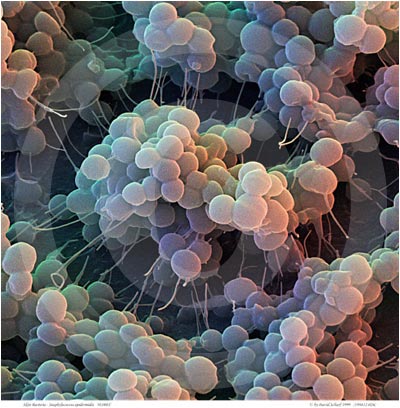 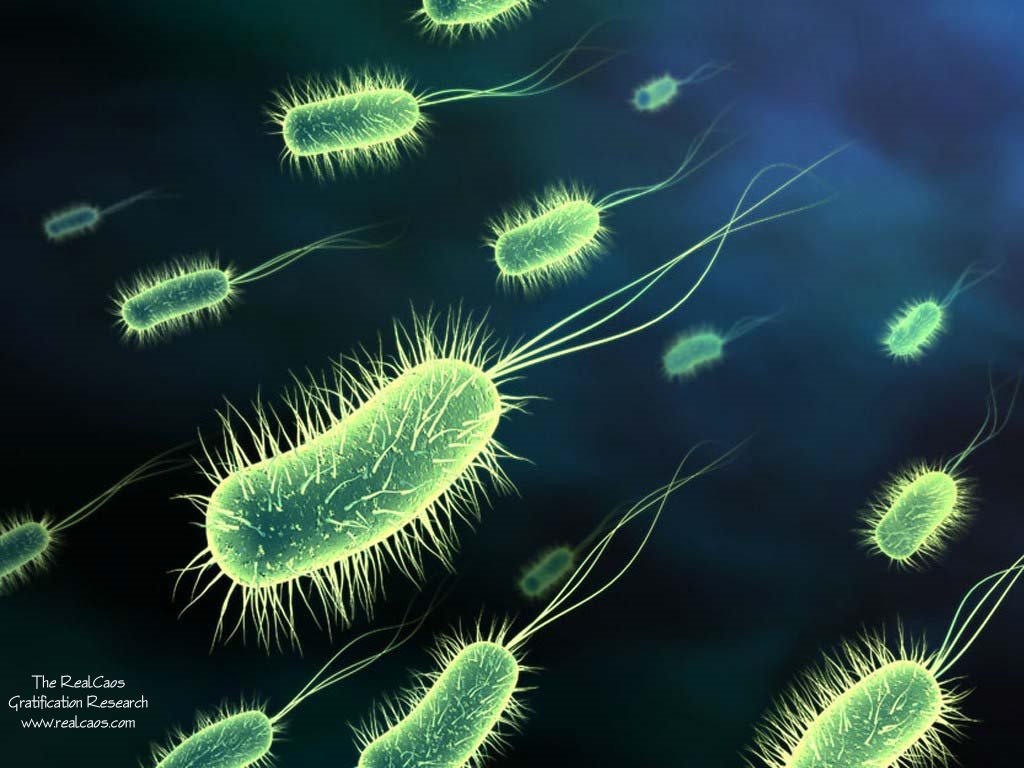 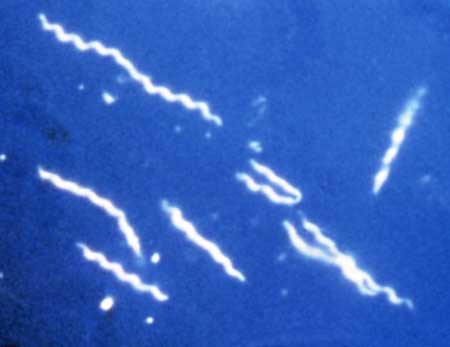 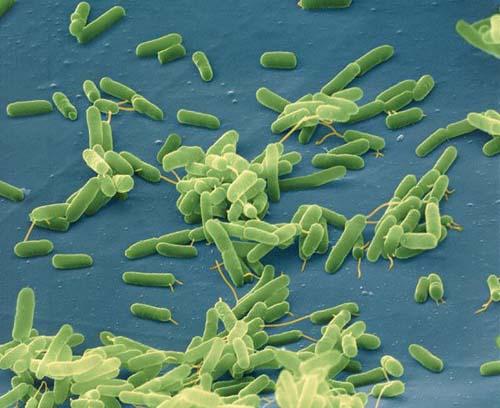 Pili
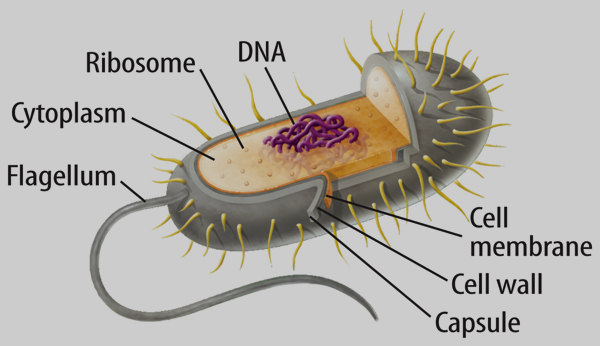 How Viruses and Microbes Impact Humans
(Interactive Notebook Pg. 22)
Viruses
(left side)
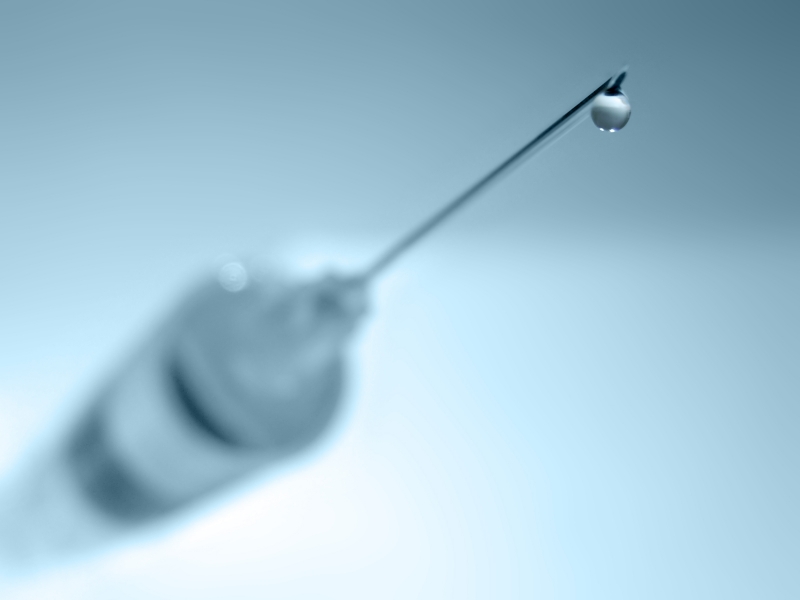 Harmful:
Something that causes disease is called pathogenic
A disease producing agent is called a pathogen
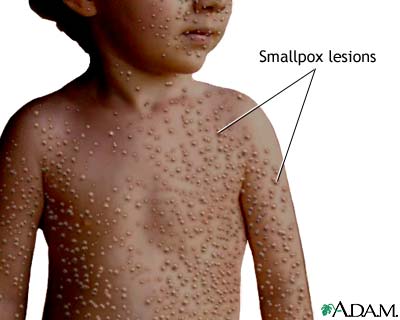 Human Diseases: Warts, common cold, Influenza (flu), Smallpox, Ebola, Herpes, AIDS, Chicken pox, Rabies
Viruses can be prevented with vaccines, but NOT treated with antibiotics.
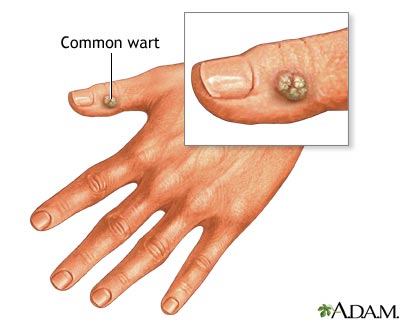 (antibiotics treat bacteria)
Beneficial:
Genetic Engineering—harmless  virus carries genes into cells.
Phage Therapy – using viruses to kill pathogenic bacteria
The Body’s Response to Viruses (Antibodies)
In the US, viruses are responsible for approx. 80% of all infectious disease.
Mammals protect themselves by producing antibodies to the virus
An antibody is a protein secreted by cells in the immune system in response to a foreign substance in the body.
The antibodies attach to the virus and flag it.
If the virus was not destroyed directly by the antibody or held captive by it until the virus can be surrounded and destroyed by white blood cells
The Body’s Response to Viruses (Antibodies)
If this doesn’t happen, the body can be reinfected
These specific antibodies remain in the body of the organism after the virus has been destroyed.
If the same virus attempts another invasion, it is quickly killed by the antibodies.
Vaccines cause the body to produce antibodies to a virus to prevent infection
Sometimes similar viruses are used to make vaccines for other viruses.
Bacteria
(right side)
Benefits of  Bacteria
Bacteria are vital to maintaining the living world because:
Some are producers and can put oxygen back into the atmosphere

They are decomposers and can break down dead organic matter

Nitrogen fixation – bacteria live in symbiotic relationship with legumes (bean plants) to convert nitrogen gas to a usable form of nitrogen for plants.
Beneficial Bacteria
4. Bacteria can also be helpful in the large intestine by preventing infections and producing substances we need, such as vitamin B and K.





5. Bacteria are also essential to the production of yogurt, cheese, and pickles.
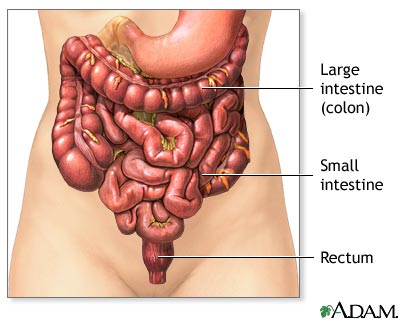 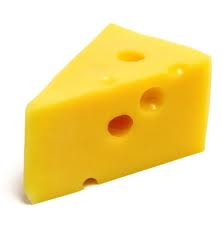 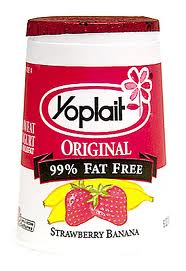 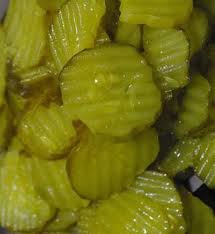 Beneficial Bacteria
6. Bacteria are used to synthesize drugs
Example: Genetically engineered E. coli is used to produce insulin
Harmful effects of Bacteria
Bacteria can invade our cells and use them as food.

Bacteria can produce toxins that are poisonous waste products which damage our cells.

Some bacteria become antibiotic-resistant due to overuse of antibiotics.
Example:  MRSA Methicillin-resistant Staphylococcus aureus
Common Bacterial Diseases
Strep-throat 

Tooth Decay

Chlamydia

Lyme Disease

Tuberculosis

Cellulitis
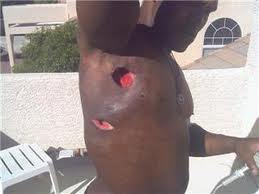 Methicillin-resistant Staphylococcus aureus (MRSA) is a bacterium that causes infections in different parts of the body.
Most often, it causes mild infections on the skin, causing sores or boils
Treating and Controlling Bacteria
Sterilization – heat, boiling water, hand washing 

Disinfectants – Example – Lysol

Food storage and processing – canning, keeping food cold or frozen

Vaccines – many bacteria have vaccines to prevent them

Once a harmful bacteria has infected the body, antibiotics can be used to attack and destroy the bacteria
Questions
1. Some antibiotics cause patients to exhibit digestive side effects. These side effects are most often the result of —
bacteria being killed in the digestive tract
the antibiotics being converted into stomach acids
too much water being drawn into the digestive tract
the stomach wall being torn
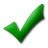 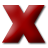 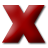 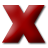 2.  Bacteria are present in the digestive tract of some herbivores. The bacteria break down plant cellulose, making it possible for the herbivore to digest plant material. These bacteria live in a stable environment with sufficient food and water. The herbivore and the bacteria in this relationship —
benefit each other
compete for survival
are producers
are secondary consumers
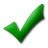 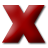 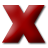 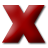 3.  How does using killed or weakened bacteria in an immunization help the body prevent infections?
Antibodies are formed that fight those types of bacteria.
The body develops a fever that kills beneficial bacteria.
Bacterial reproductive cycles are disrupted.
Bacteria-fighting viruses are activated.
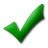 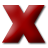 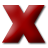 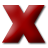 STOP
Comparing Viruses and Bacteria
Virus Versus Bacteria
Virus Versus Bacteria
Virus Versus Bacteria
Virus Versus Bacteria
Virus Versus Bacteria
Virus Versus Bacteria
Virus Versus Bacteria
Virus Versus Bacteria
Virus Versus Bacteria
Virus Versus Bacteria
Virus Versus Bacteria
Virus Versus Bacteria
Virus Versus Bacteria